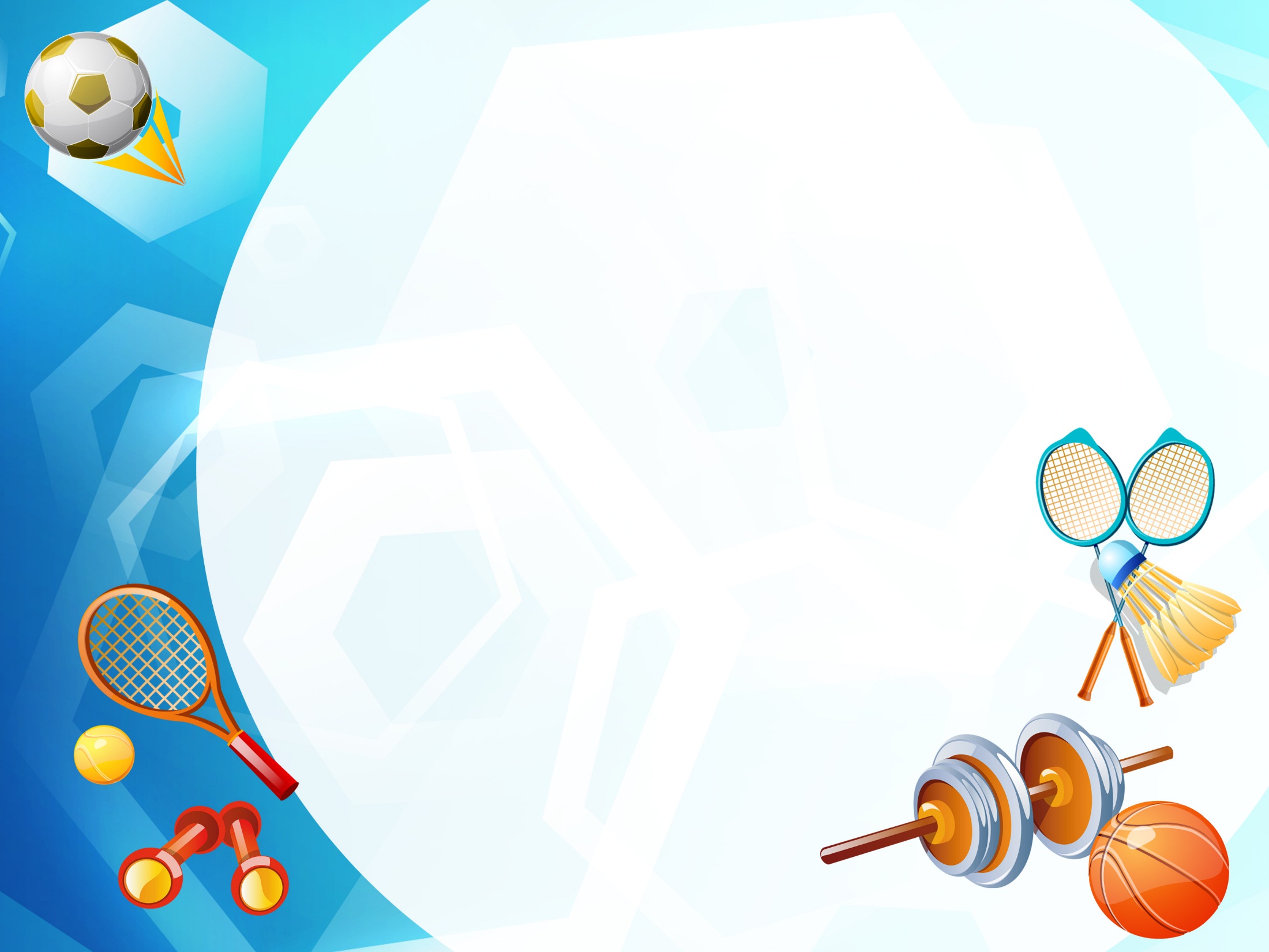 Физкультурно-
оздоровительная 
работа в ДОУ
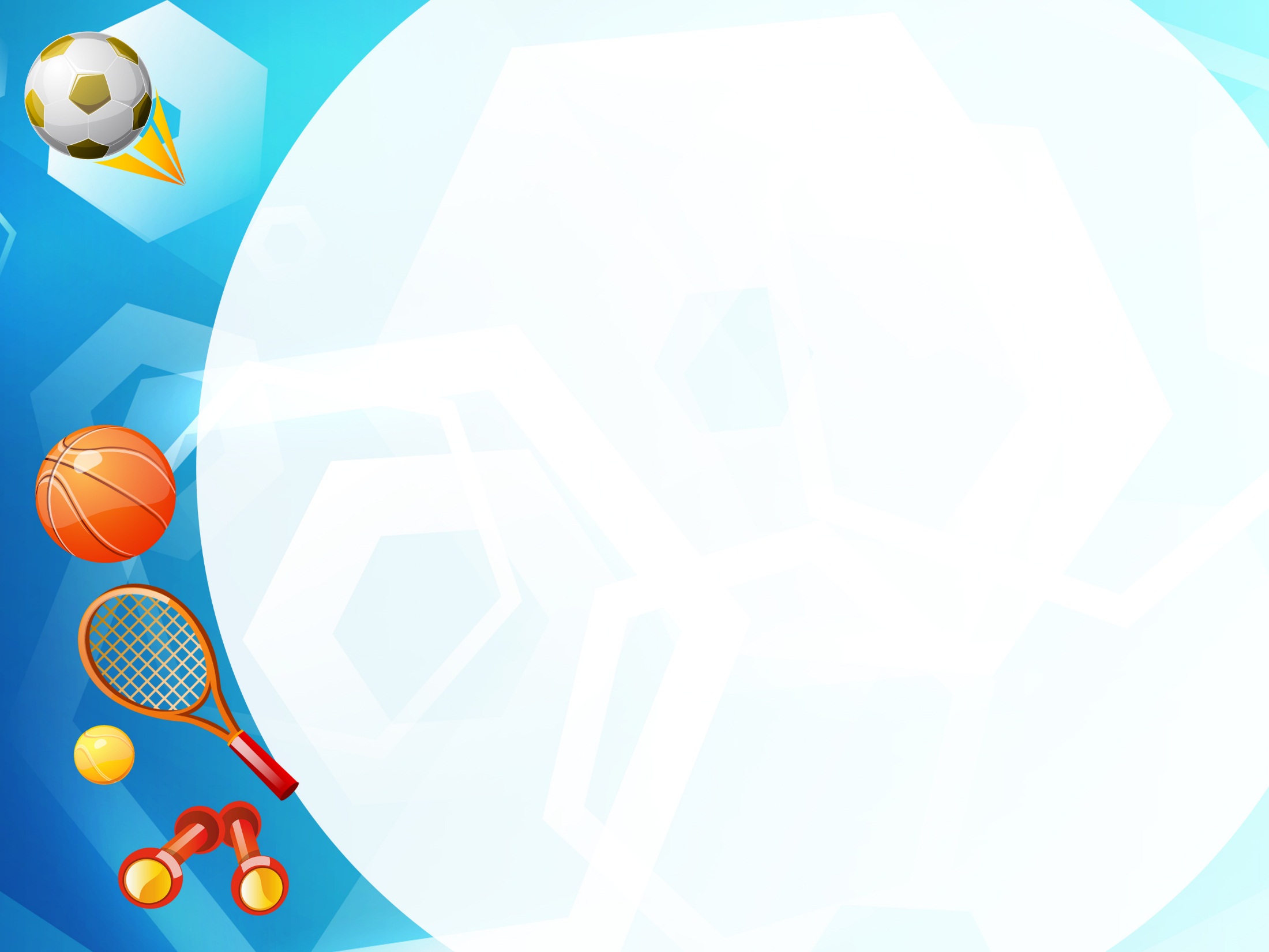 «Я не боюсь еще и еще раз                          повторить: забота о здоровье  - это важнейший труд воспитателя. 
 От жизнерадостности, бодрости детей зависит их духовная жизнь, мировозрение, умственное развитие, прочность знаний, вера в свои силы».
                              
                                                                             
                                                                     
                                      В.Сухомлинский
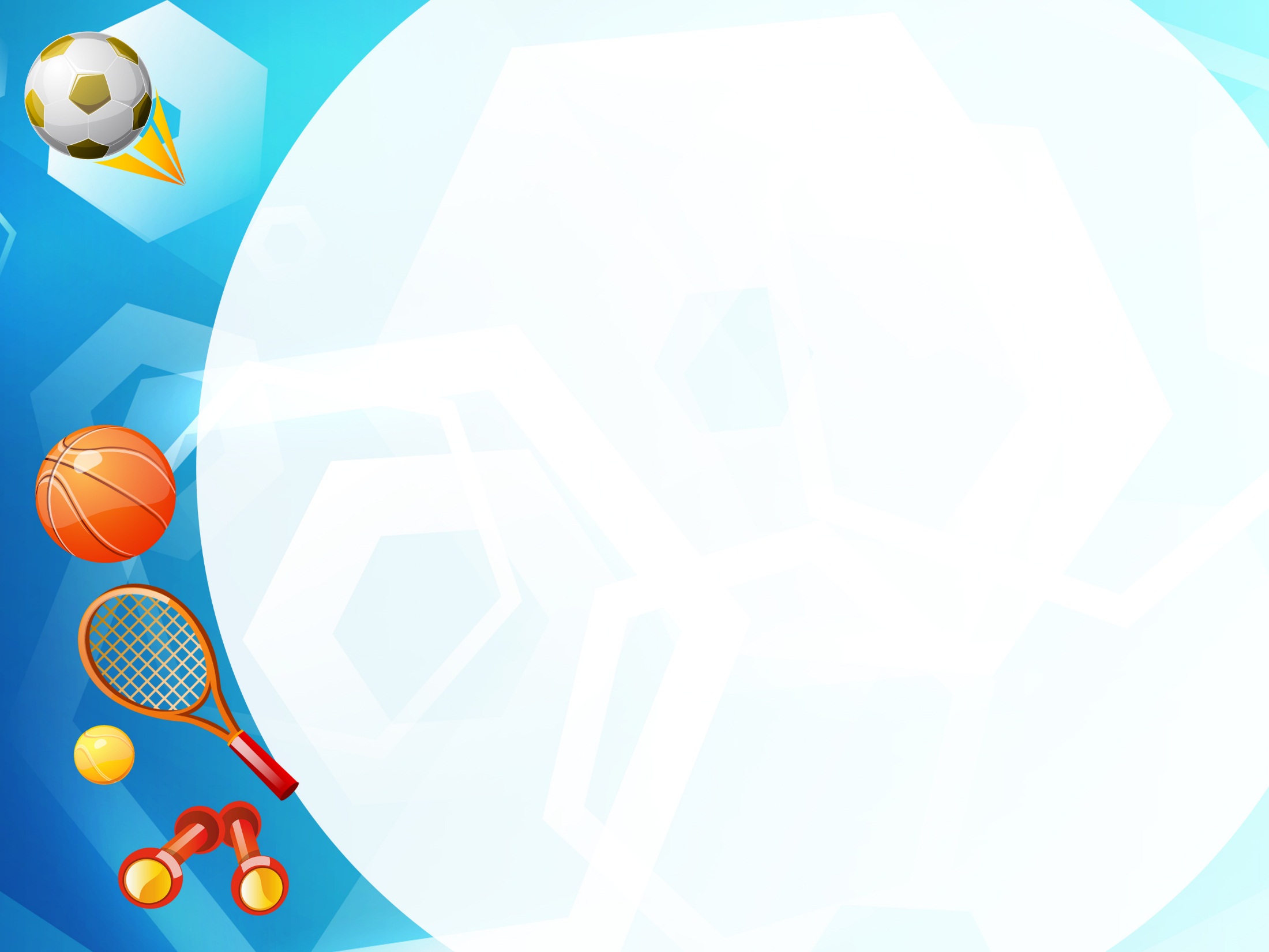 Основные задачи:
воспитание потребности в здоровом образе жизни;
развитие физических качеств в соответствии с возможностями и состоянием здоровья ребенка;
создание условий для реализации потребности в двигательной активности в повседневной жизни;
выявление интересов, склонностей и способностей детей в двигательной деятельности и реализация их через спортивно-оздоровительную активность;
приобщение детей к традициям большого спорта.
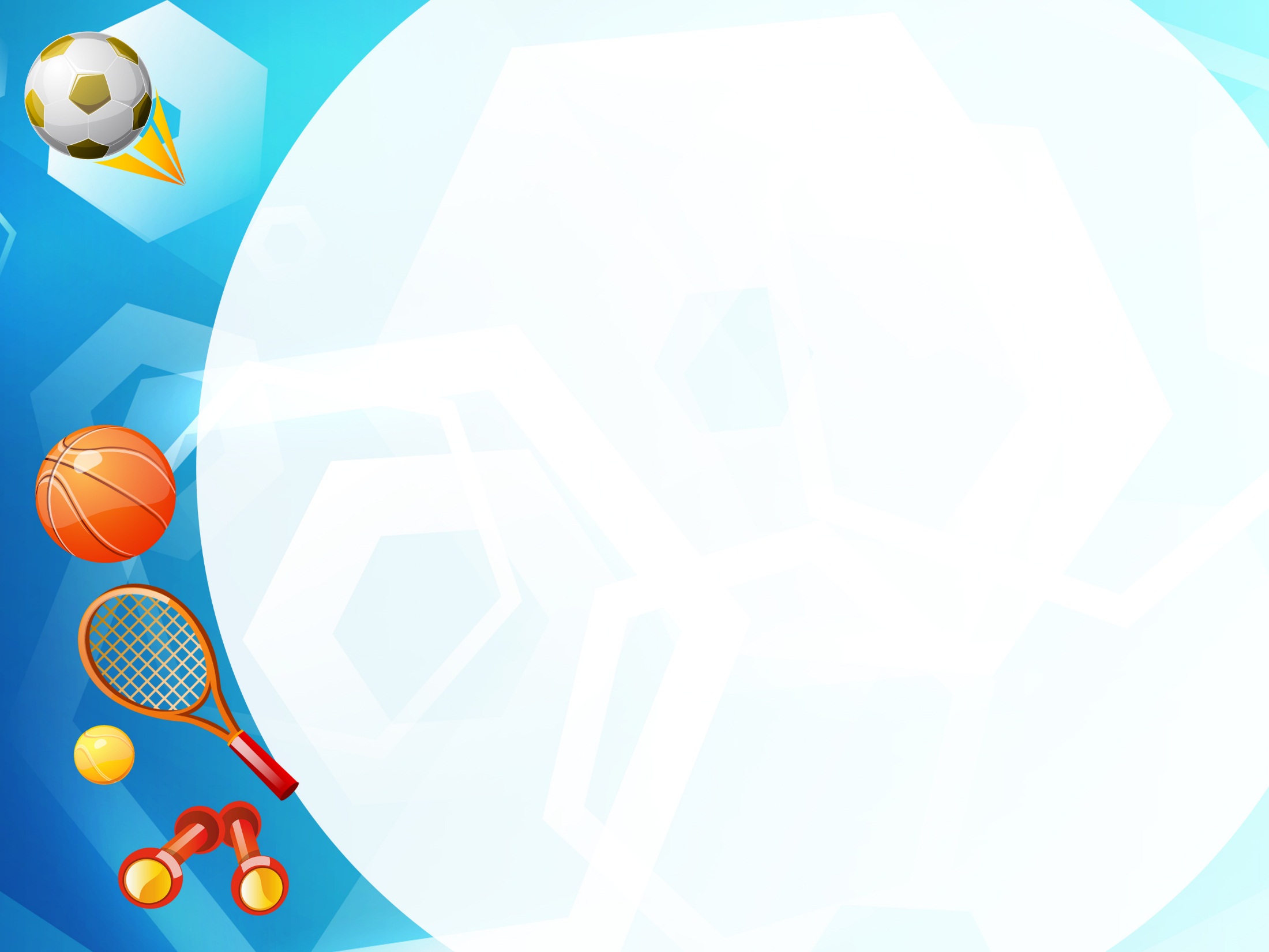 Система физкультурно-оздоровительной работы, осуществляемая в детском саду
Ведущие принципы: 

-личностно-ориентированный подход к каждому ребёнку
-систематичность
-последовательность
-доступность
-постепенность 
-комплексность.
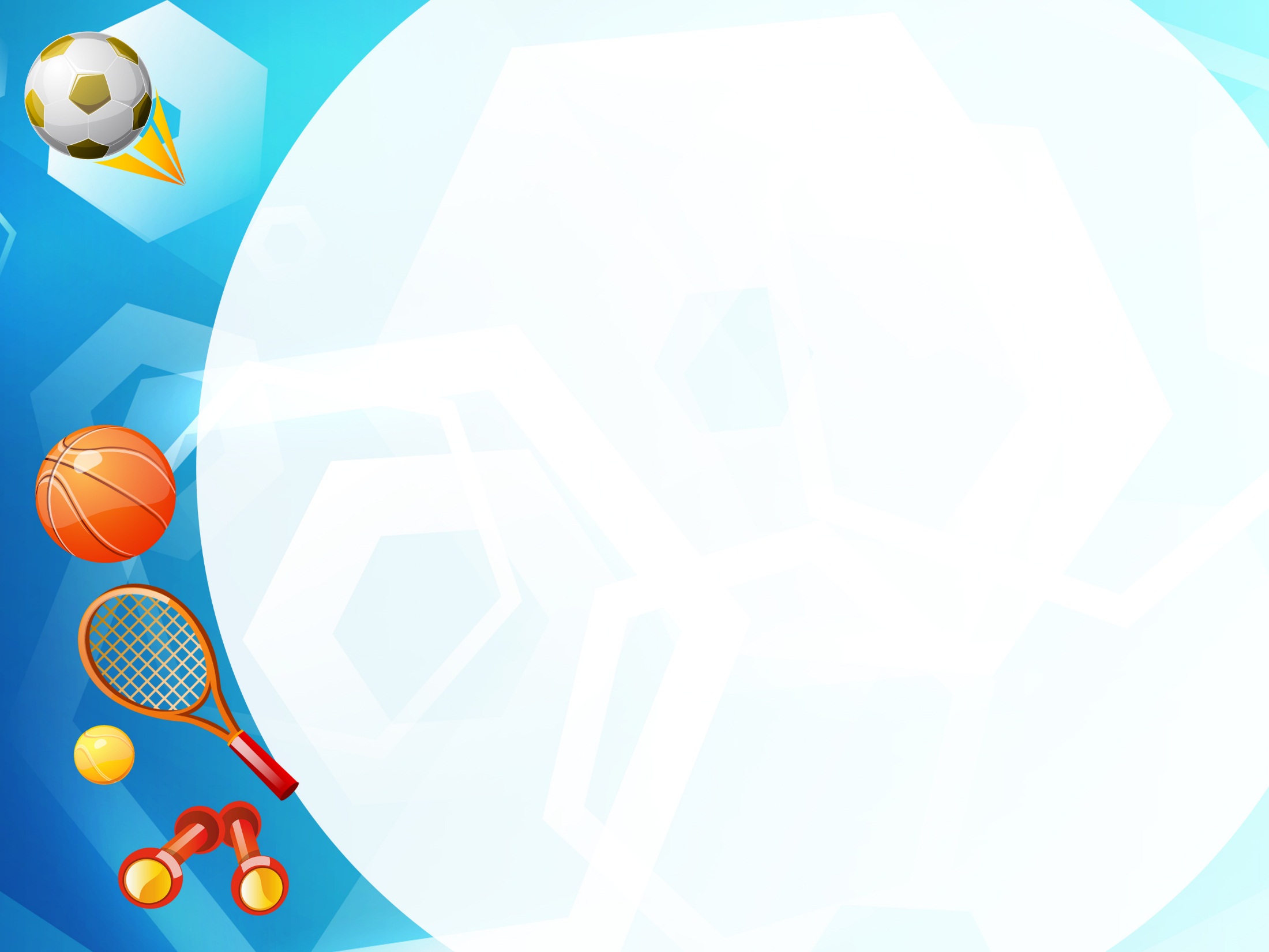 Модель ежедневной системы работы по физическому воспитанию
Утренняя
 гимнастика
Физкультурные 
занятия
Прогулки,
подвижные игры
Индивидуальная
работа
Физкультурно-
оздоровительная 
работа
Гимнастика 
после
дневного сна
Гимнастика: 
для глаз, 
пальчиковая,
дыхательная
Физкультминутки
Коррекционная
работа
Музыкально-
ритмическая 
гимнастика
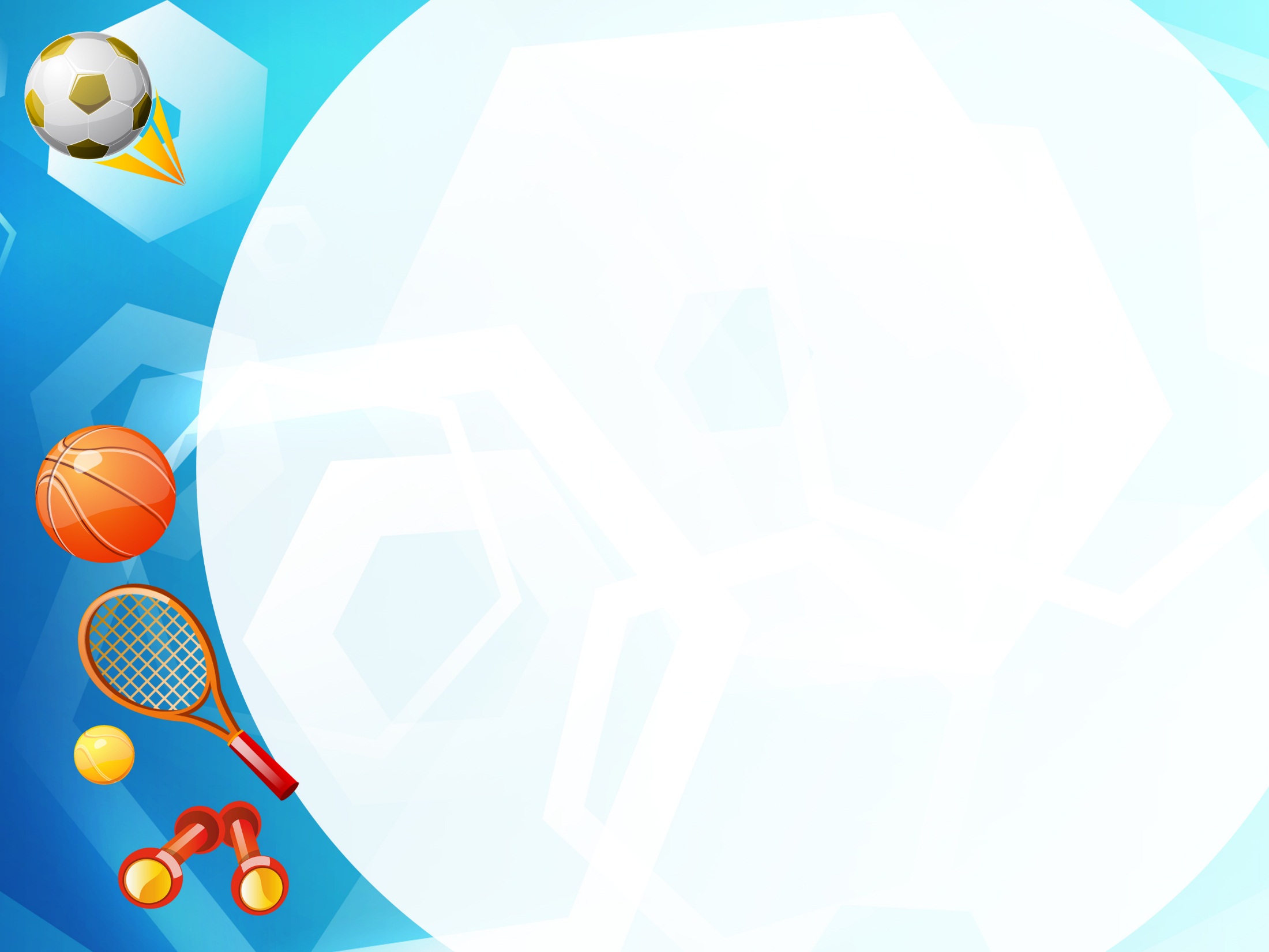 Утренняя гимнастика
Утренняя гимнастика - важная составная часть физического воспитания. Занятия гимнастикой совершенствуют волевые, эстетические и многие физические качества, в том числе способность ребенка  согласовывать действия различных звеньев своего двигательного аппарата.
Мы зарядкой заниматься
Начинаем по утрам.
Пусть болезни нас боятся,
Пусть они не ходят к нам.
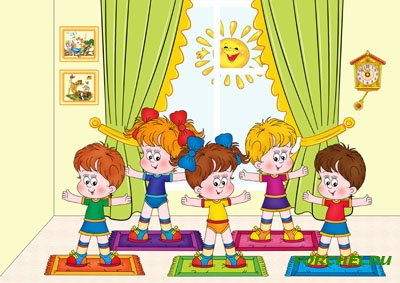 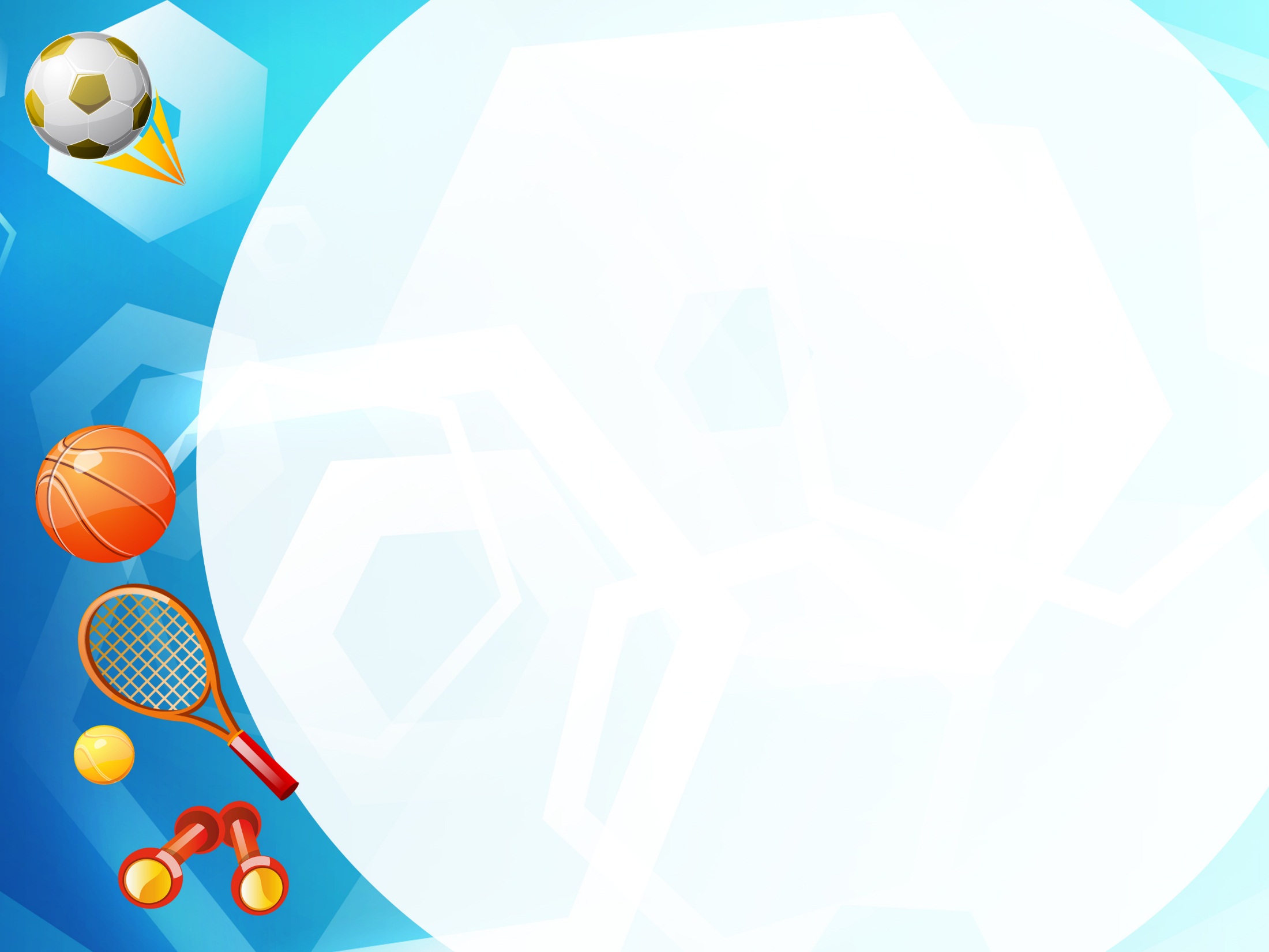 Физкультурные  занятия:
Традиционные
Сюжетные
Игровые
Занятия – 
соревнования
Занятия-
зачеты
Занятия –
тренировки
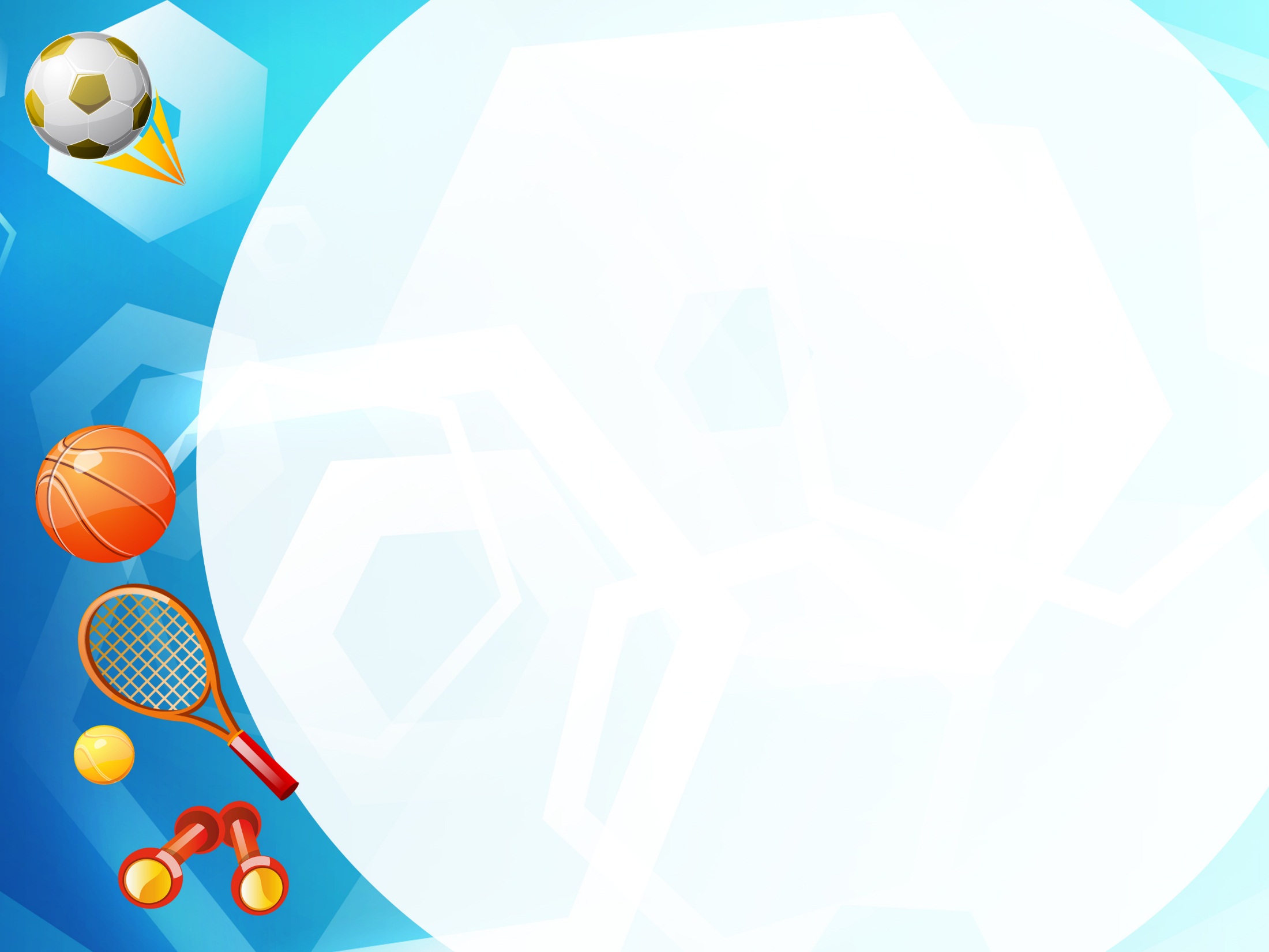 Индивидуальная работа
Это дополнительная работа с детьми по развитию основных видов движений
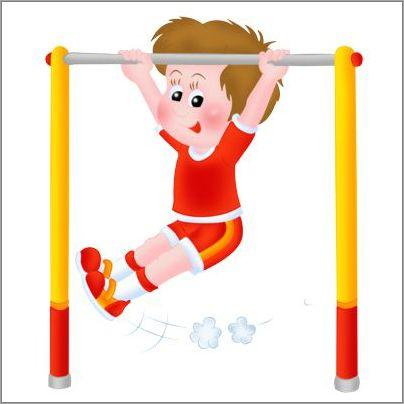 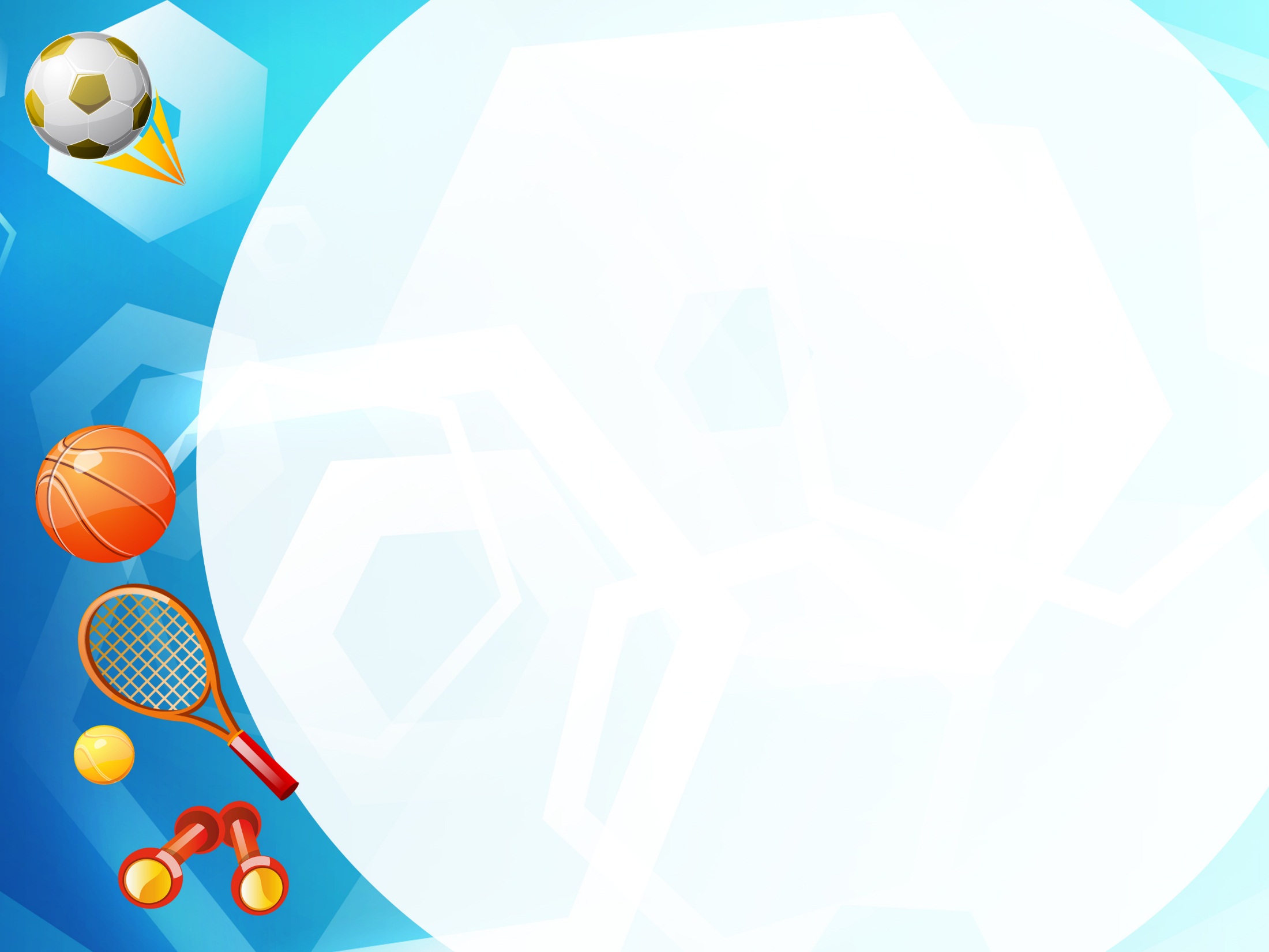 Корригирующая гимнастика
Гимнастика корригирующая - лечебная, направленная на исправление или предупреждение дальнейшего развития деформаций опорно-двигательного аппарата и нарушений осанки.
В мире нет рецепта лучше -

Будь со спортом неразлучен,

Проживешь сто лет -

Вот и весь секрет!
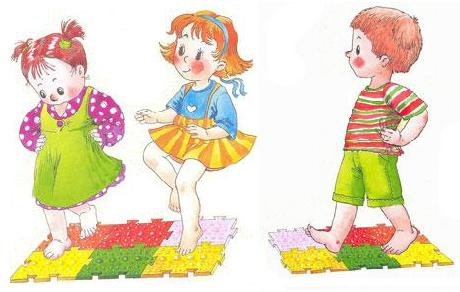 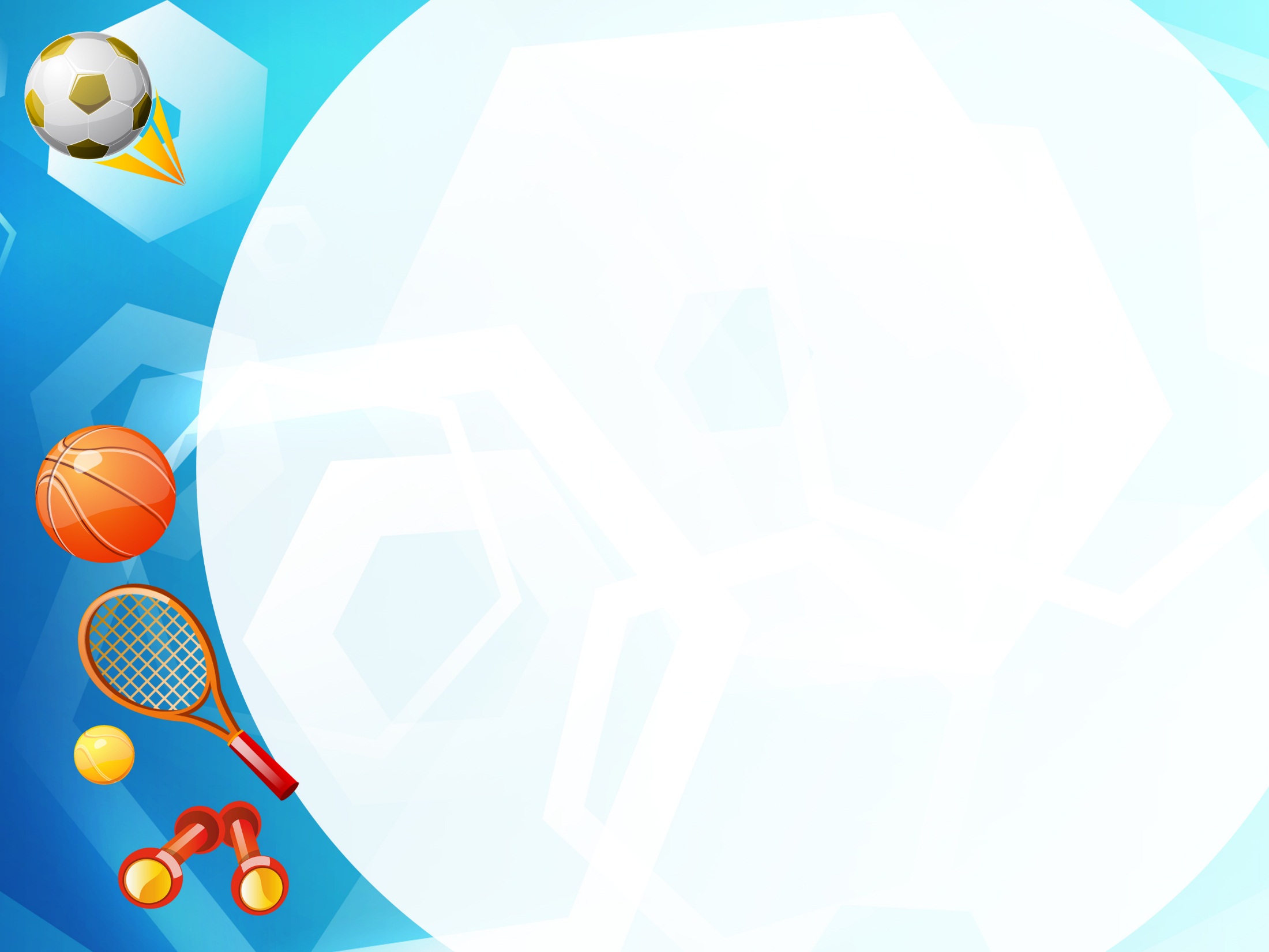 Музыкально-ритмическая гимнастика
Наиболее популярной является ритмическая гимнастика как одна из эффективных форм повышения двигательной активности. Занятия ею повышают функциональные возможности сердечно-сосудистой, нервной и дыхательной систем, развивают координацию и музыкальность, гибкость и пластику движений.
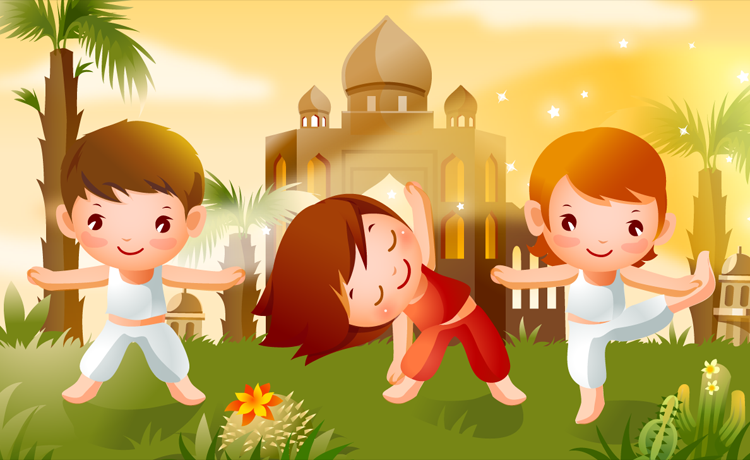 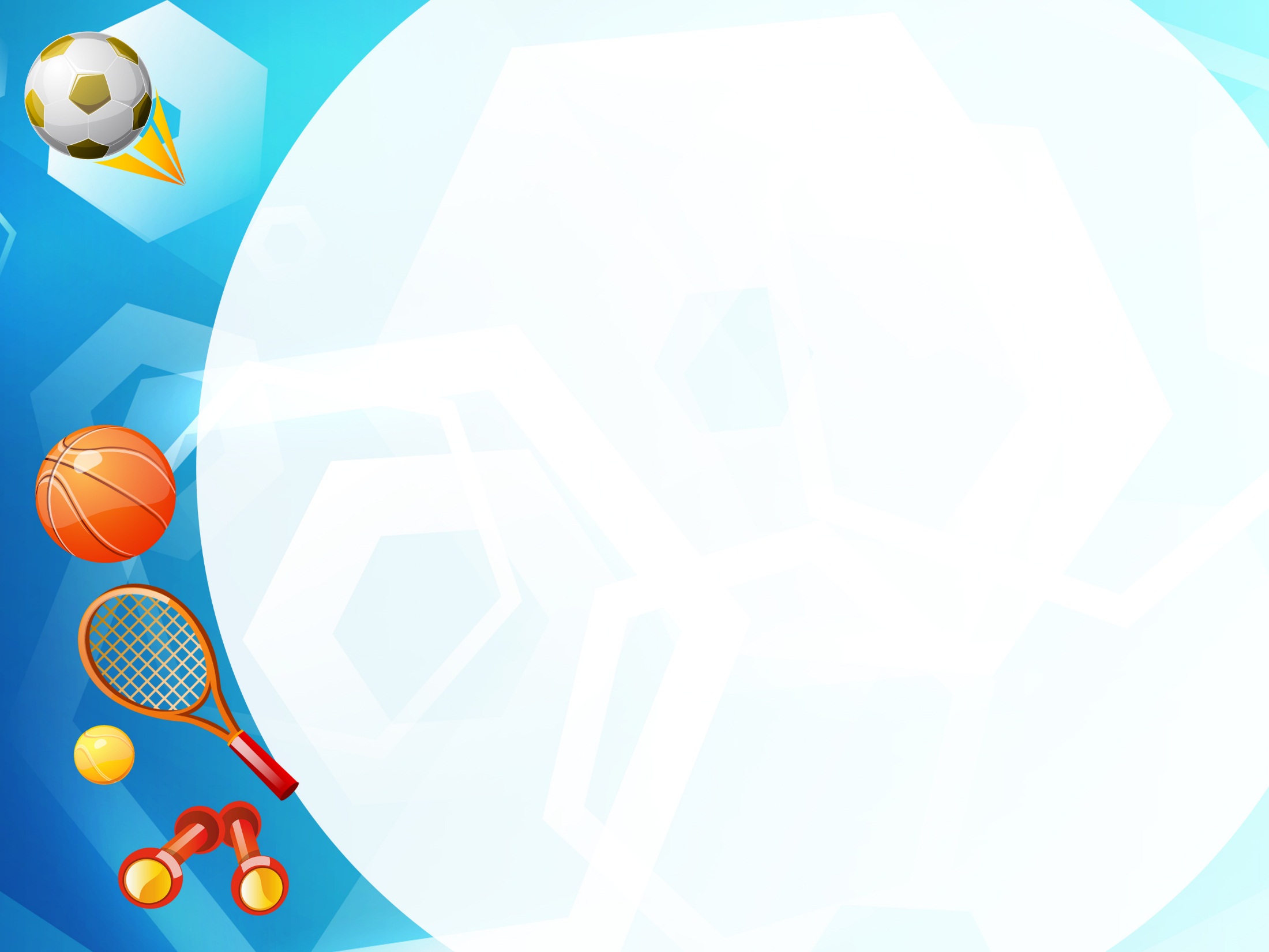 Пальчиковая гимнастика
Направленность воздействия упражнений на восстановление работоспособности  кистей и пальцев рук;  на расслабление мышц. Рекомендуется всем детям, особенно с речевыми проблемами. Проводится в любой удобный отрезок времени.
У девочек и мальчиков
На руке пять пальчиков:
Палец большой - парень с душой,
Палец указательный - господин влиятельный,
Палец средний - тоже не последний.
Палец безымянный - с колечком ходит чванный,
Пятый - мизинец, принёс вам гостинец.
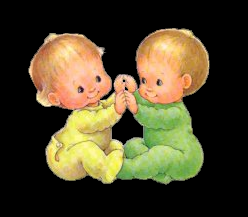 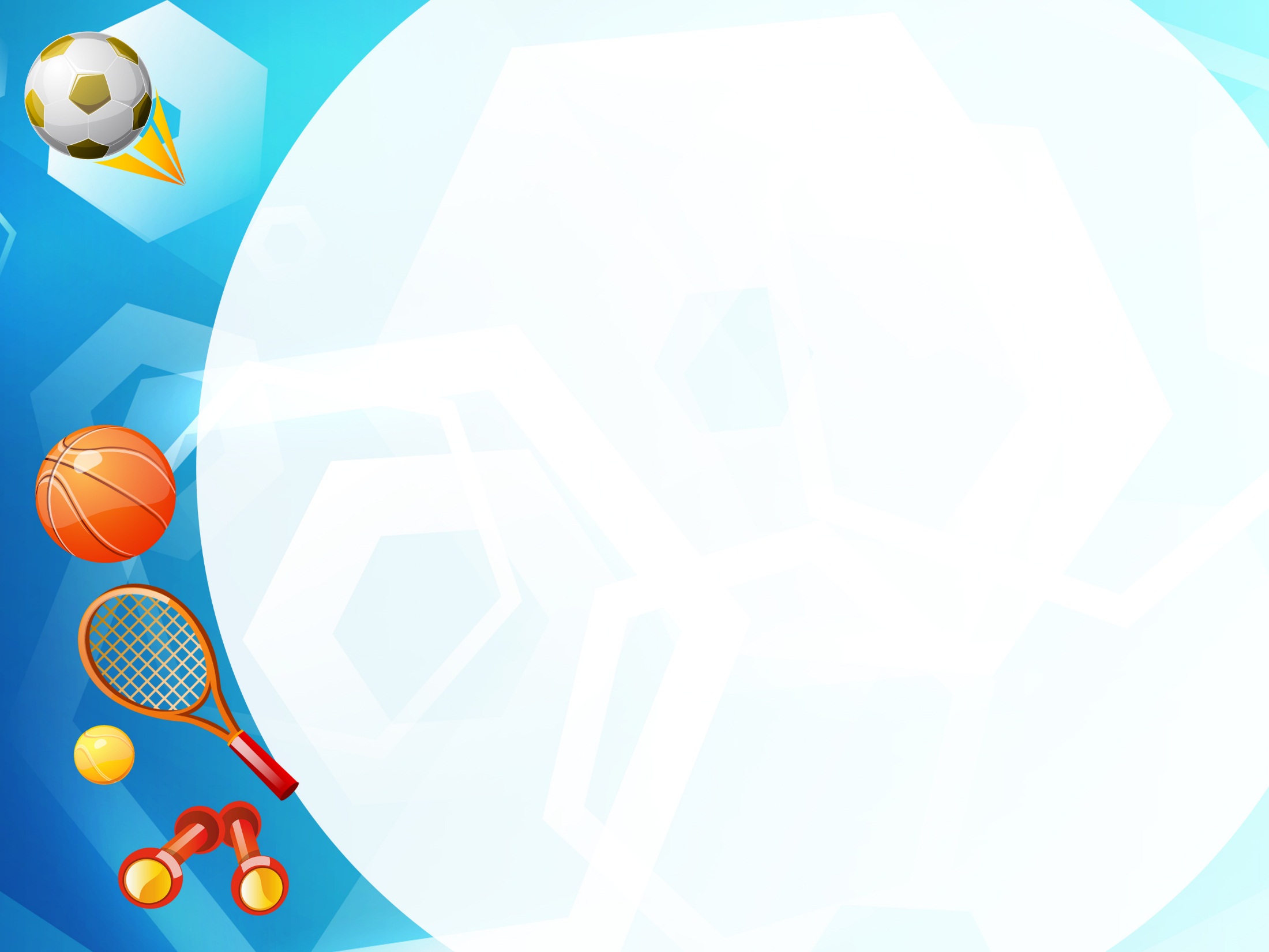 Дыхательная гимнастика
Проводится в  различных формах физкультурно-оздоровительной работы.
Носиком дышу,
Дышу свободно,
Глубоко и тихо –
Как угодно.
Выполню задание,
Задержу дыхание.
Раз, два, три, четыре –
Снова дышим:
Глубже, шире.
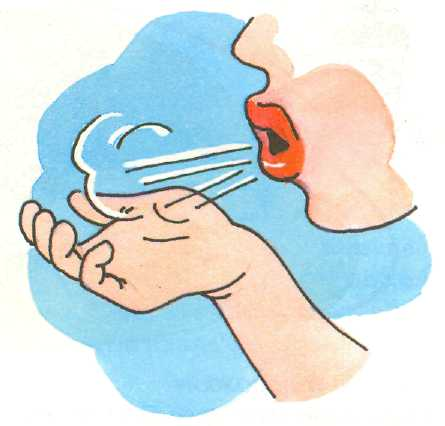 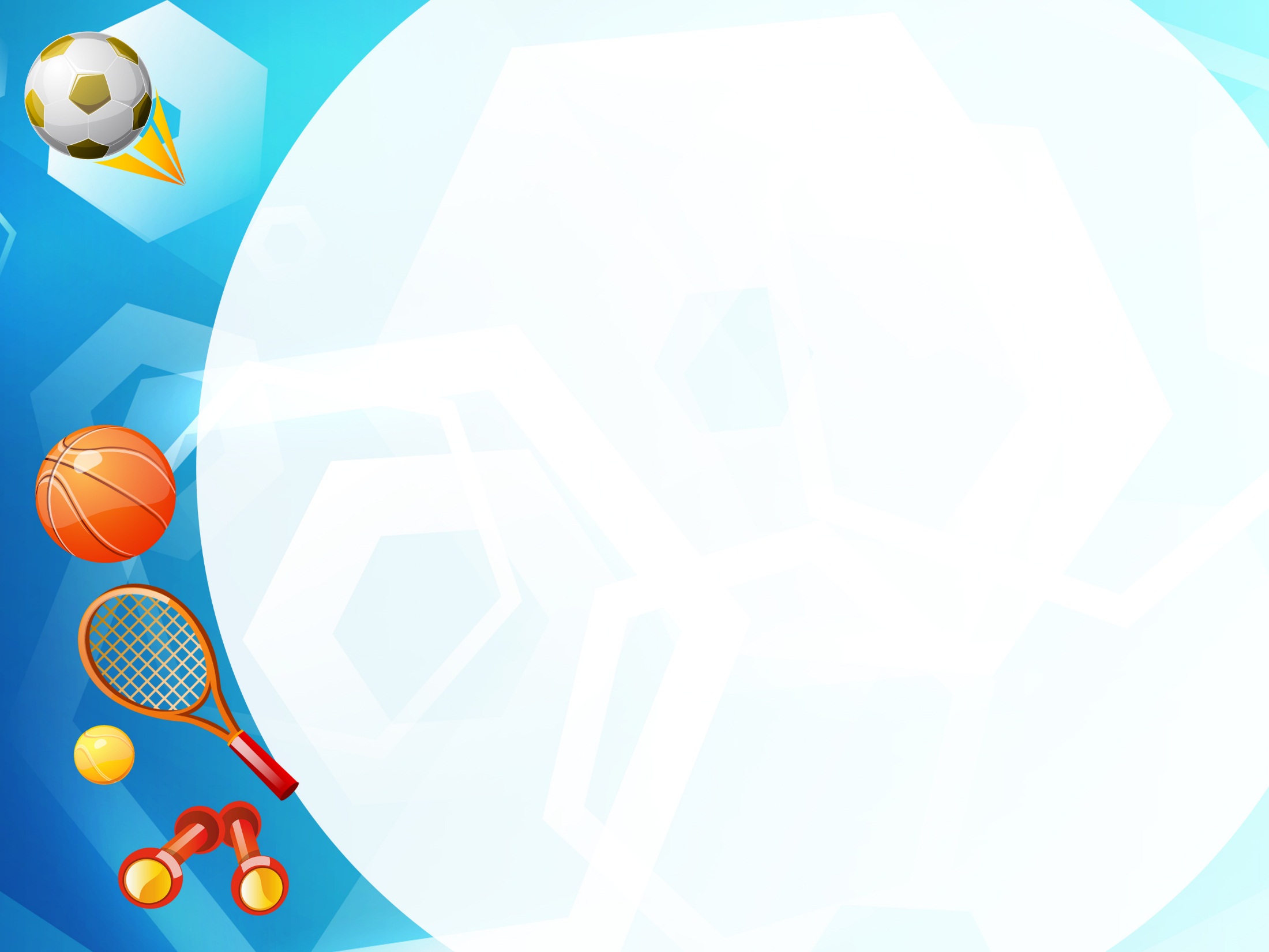 Физкультурные минутки:
физические упражнения на крупные группы мышц, элементы массажа, дыхательной гимнастики, упражнения для глаз, пальцев рук, плечевого пояса и др.
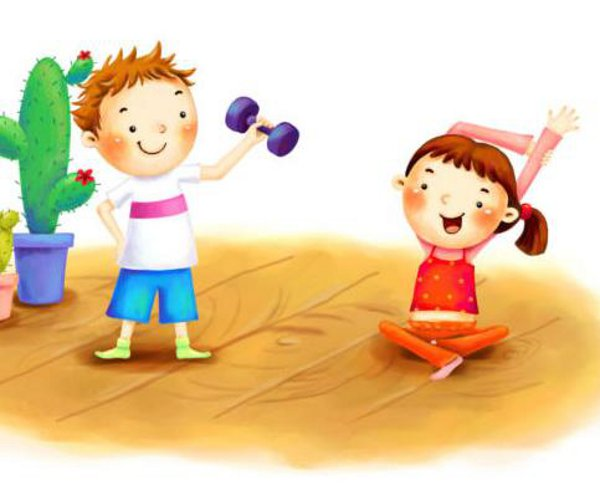 Физминутки нам нужны, для детей они важны!
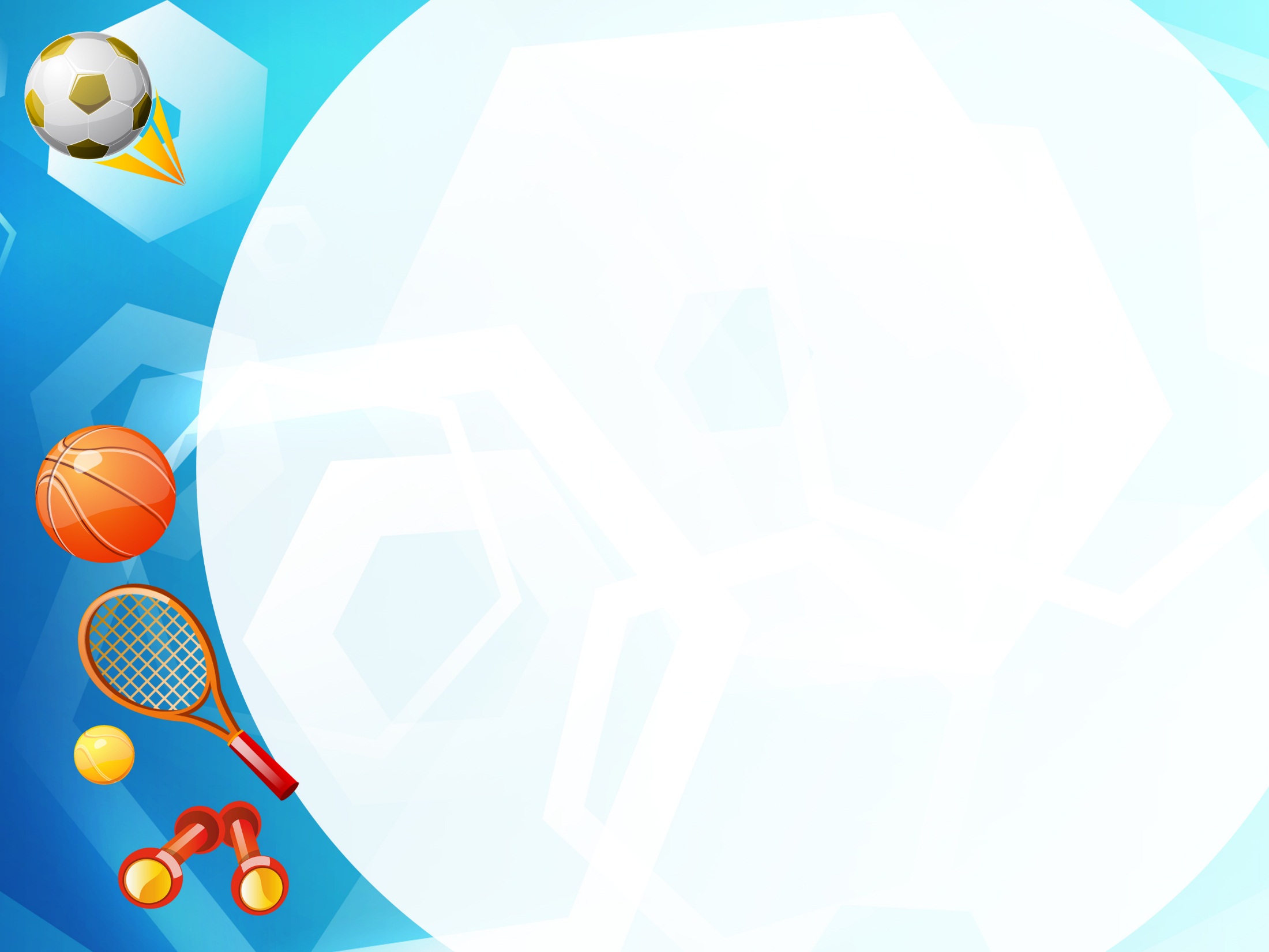 Гимнастика после дневного сна
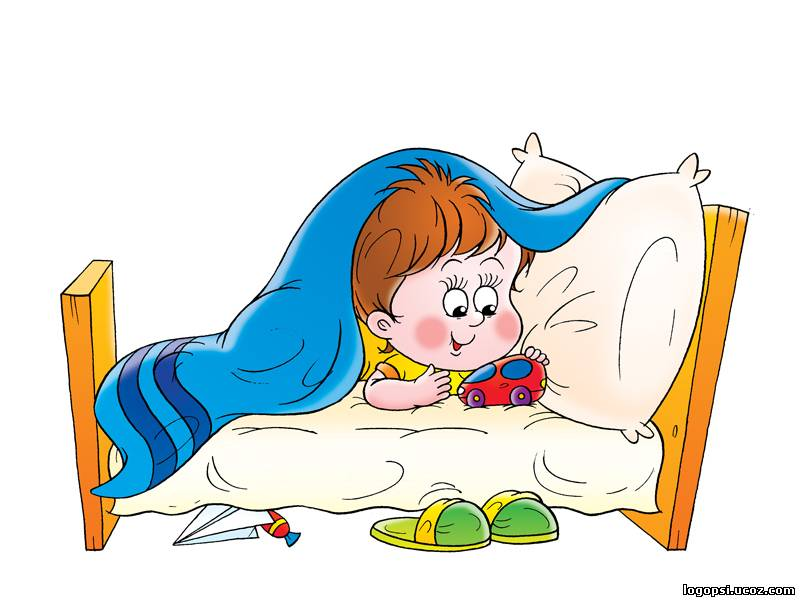 Основная цель гимнастики после дневного сна- поднять настроение и мышечный тонус детей с помощью физических упражнений.
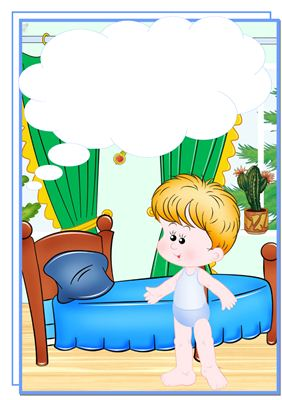 Вы проснулись? Улыбнулись.
Чтоб совсем проснуться нужно потянуться.
Потянулись, потянулись
А теперь прогнулись.
Повернулись все на спинку
Дружно сделали корзинку.
Сели на кроватки
Кулачком потрите пятки.
А теперь тихонько встанем и на месте зашагаем.
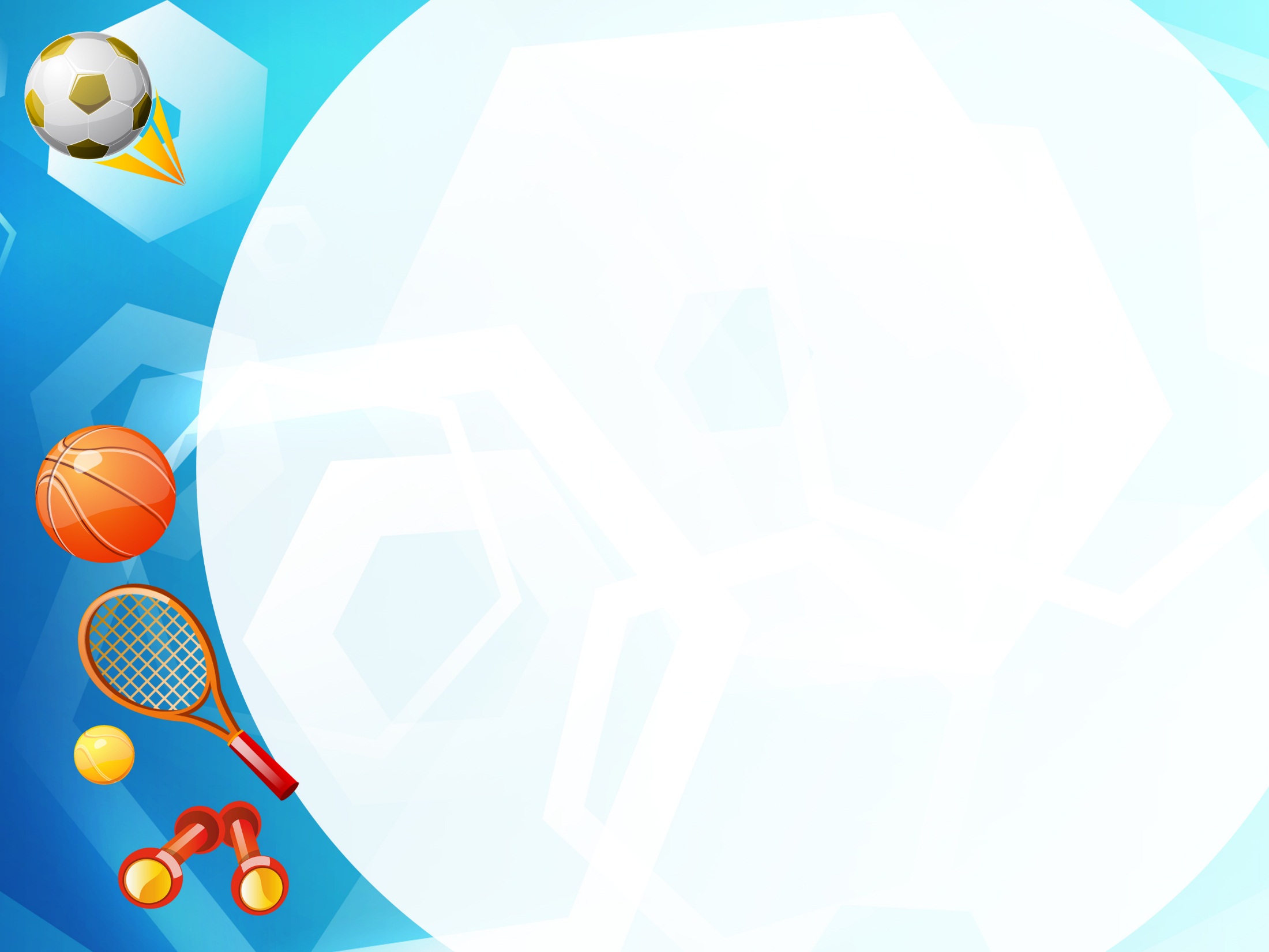 Прогулки, подвижные игры
Пребывание детей на свежем воздухе имеет большое значение для физического развития дошкольника. Прогулка является первым и наиболее доступным средством закаливания детского организма. Она способствует повышению его выносливости и устойчивости к неблагоприятным воздействиям внешней среды, особенно к простудным заболеваниям.
Свежий воздух малышам 
Нужен и полезен! 
Очень весело гулять нам! 
И никаких болезней!...
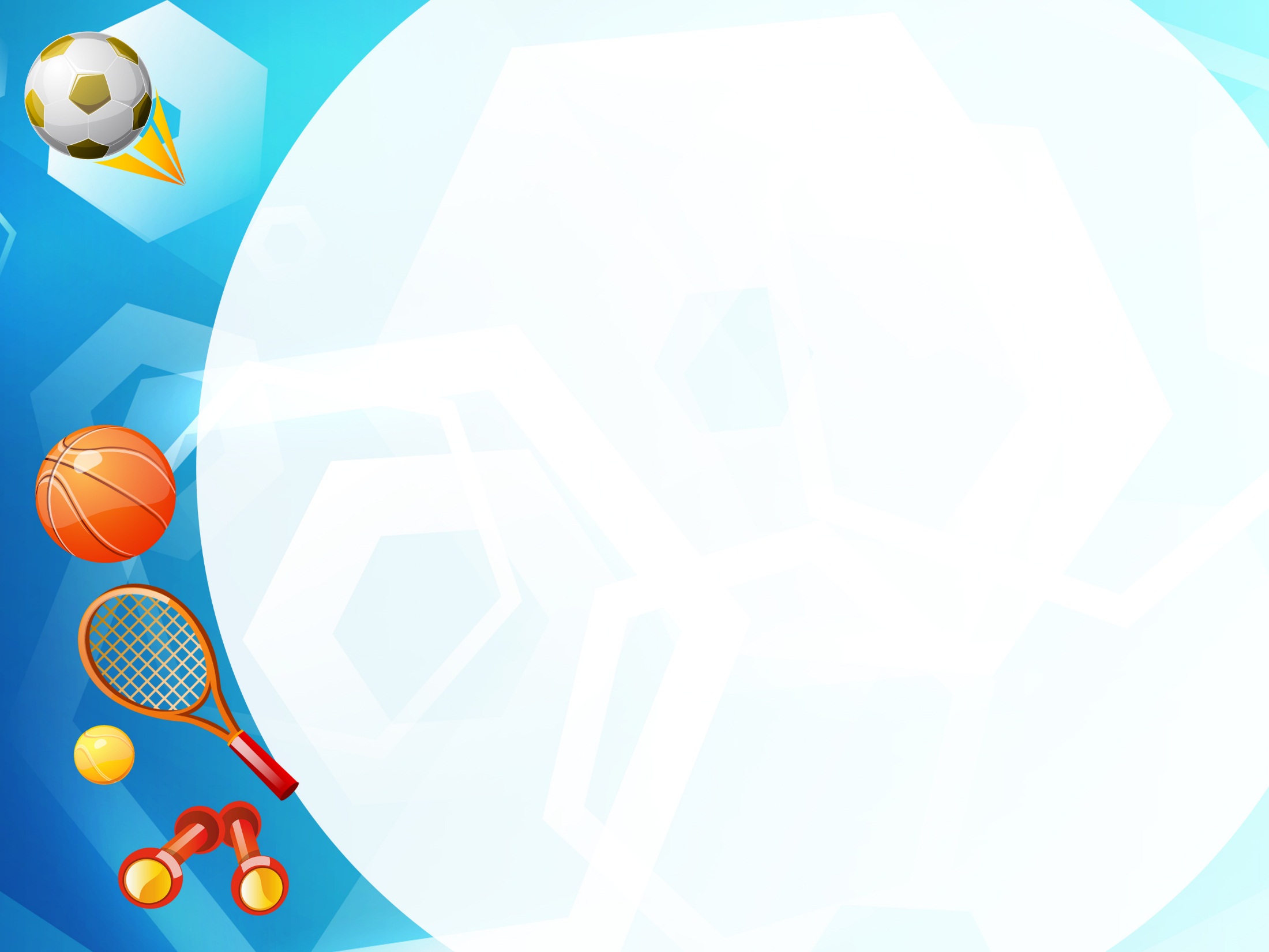 Здоровые дети – здоровая нация!
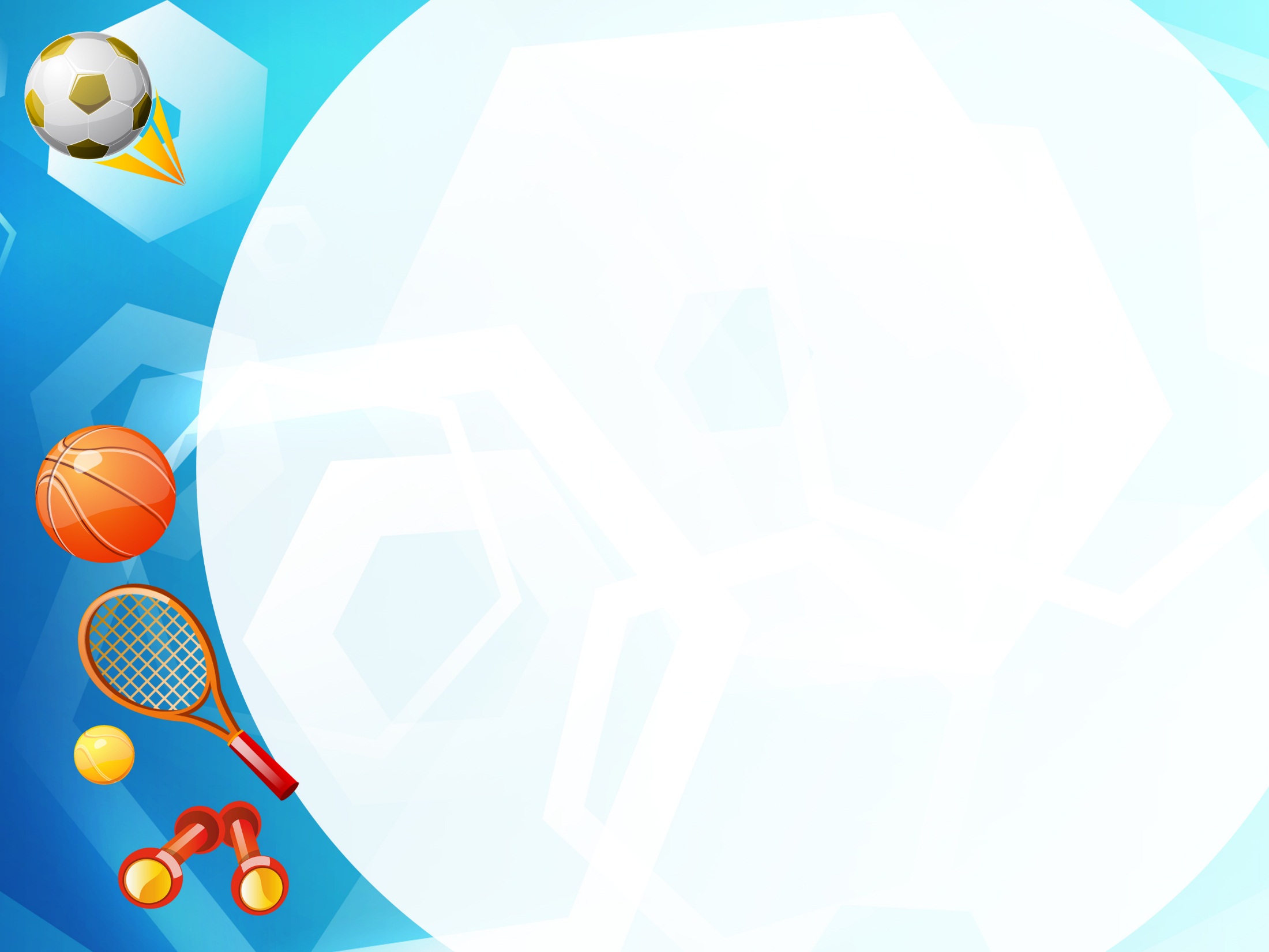 Выводы
Физическое развитие детей  является одним из ведущих компонентов, условий воспитания интереса к физической культуре у детей, систематические занятия физической культурой и спортом сохранению психического, физического, социального здоровья детей.